資料２－２
環境総合計画の重点的な点検評価
～魅力と活力ある快適な地域づくりの推進に向けて～

 Ⅰ みどりと水辺の保全と創造
 Ⅱ魅力ある景観、歴史的・文化的環境の形成
 Ⅲ 快適で安らぎのある都市環境の形成


環境農林水産部　府民文化部
都市整備部　住宅まちづくり部
大阪府教育委員会
２０１４年８月１８日
1
Ⅰ　みどりと水辺の保全と創造
2
Ⅰ　みどりと水辺の保全と創造
　目標とする年次、指標（現状）（１）
（１）緑地の確保目標
　　「緑地」の府域面積に対する割合を約４割以上確保
　　⇒現状：おおむね４割
　　　　大阪府面積　190,142ha（2013年10月現在)に対し、
　　　　施設緑地と地域制緑地の計　約75,600ha（３９．８％）
（２）緑化の目標（市街化区域）
　　緑被率２０％　(計画策定時現況（２００２年:14%)の1.5倍）
　　⇒現状：１４％（２０１２年調査）
3
Ⅰ　みどりと水辺の保全と創造
　目標とする年次、指標（現状）（２）
（３）指標　　　　　
　①大阪府域にみどりがあると感じる府民の割合※を
　　　約５割→約８割に増やす
　　⇒現状：2009～2013年の5年間で約４%の減少
　　　(参考）大阪の市街地内にみどりがあると感じる
　　　　　　　　府民の割合は約13%増加
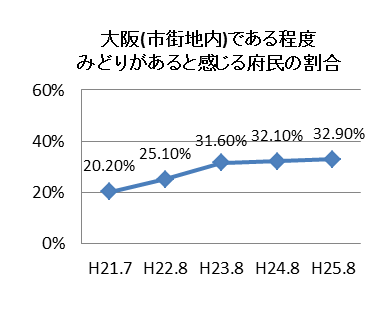 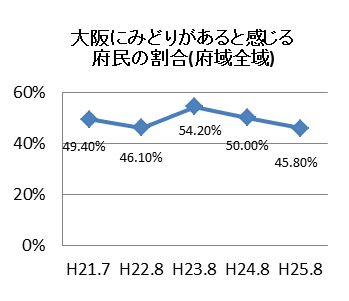 ※自己申告制のモニターを対象としたインターネット調査（モニター数約2,000）をもとにしたもので、府民の状況を統計的に示したものではなく、トレンドは参考である。
4
Ⅰ　みどりと水辺の保全と創造
　目標とする年次、指標（現状）（３）
②最近みどりに触れた※府民の割合を
　　約４割→約８割に増やす
　　⇒現状：２００９～２０１３年の5年間、4割程度で推移
※「みどりに触れた」とは、以下の
　ような“みどり”へのふれあいを
　年数回程度以上行うこと
・自宅庭のガーデニング
・緑の多い街並みの散策
・公園、山、海での余暇活動
・自然の生き物とのふれあい
・公共空間の緑化活動への参加
・自然環境保全活動への参加
・みどりに関する募金寄付
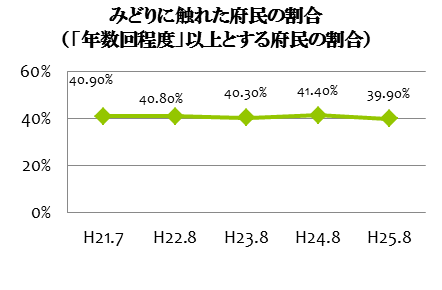 5
Ⅰ　みどりと水辺の保全と創造　【基本戦略１】
みどり豊かな自然環境の保全・再生
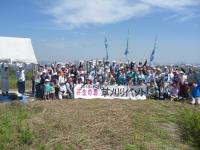 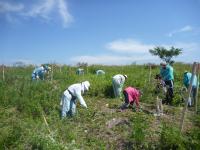 6
Ⅰ　みどりと水辺の保全と創造　【基本戦略２】
みどりの風を感じるネットワークの形成
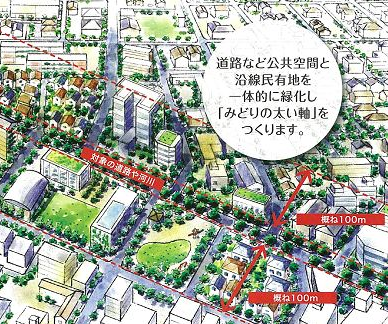 7
Ⅰ　みどりと水辺の保全と創造　【基本戦略３】
街の中に多様なみどりを創出
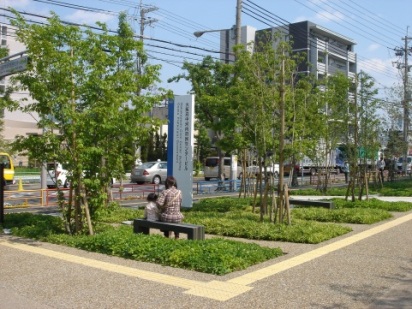 府有施設緑化例
（中河内府民センター）
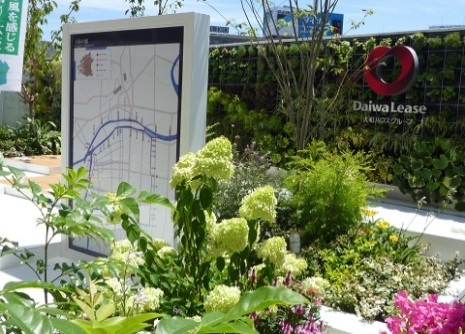 8
Ⅰ　みどりと水辺の保全と創造　【基本戦略４】
みどりの行動の促進
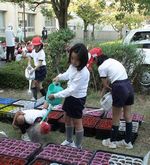 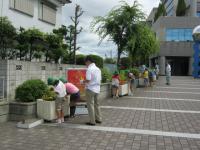 9
Ⅱ　魅力ある景観、歴史的・文化的環境の形成
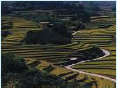 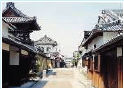 千早赤阪村下赤阪の棚田　　富田林市寺内町の街並み
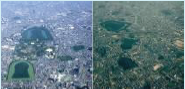 百舌鳥・古市古墳群
10
Ⅱ-1　魅力ある景観の形成
優れた自然景観・都市景観の保全
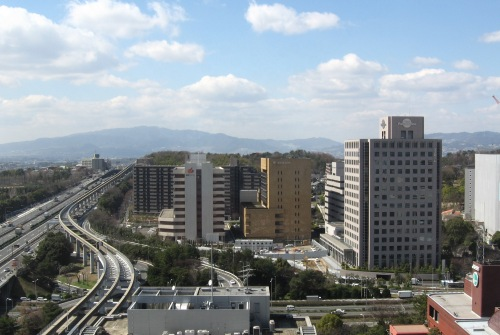 （大阪まちなみ百景
千里インターチェンジ周辺のまちなみ）
（大阪まちなみ百景
千里インターチェンジ周辺のまちなみ）
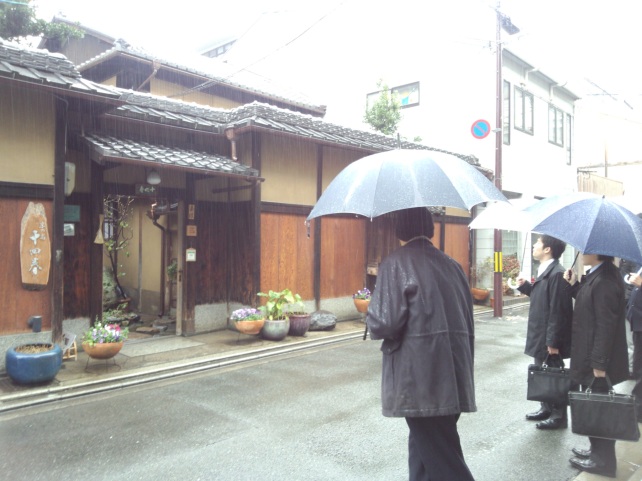 （現地見学会　京都修徳学区）
11
Ⅱ-1　魅力ある景観の形成
優れた景観を活かした地域の活力づくり
12
Ⅱ-2　歴史的・文化的環境の形成
歴史的・文化的資源の保全継承
歴史・文化の観光やまちづくりへの活用
13
Ⅲ　快適で安らぎのある都市環境の形成
騒音・振動の防止
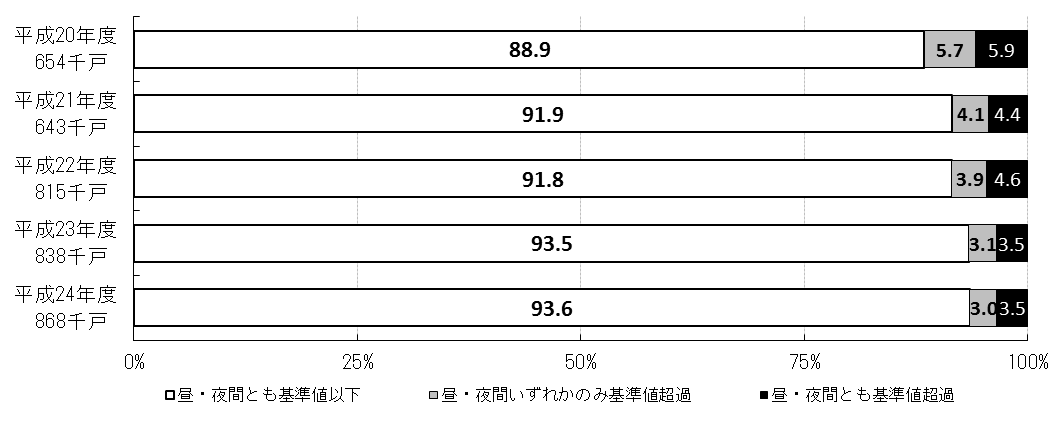 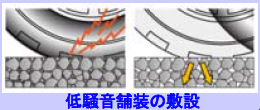 14
Ⅲ　快適で安らぎのある都市環境の形成
ヒートアイランド現象の緩和　①
15
Ⅲ　快適で安らぎのある都市環境の形成
ヒートアイランド現象の緩和　②
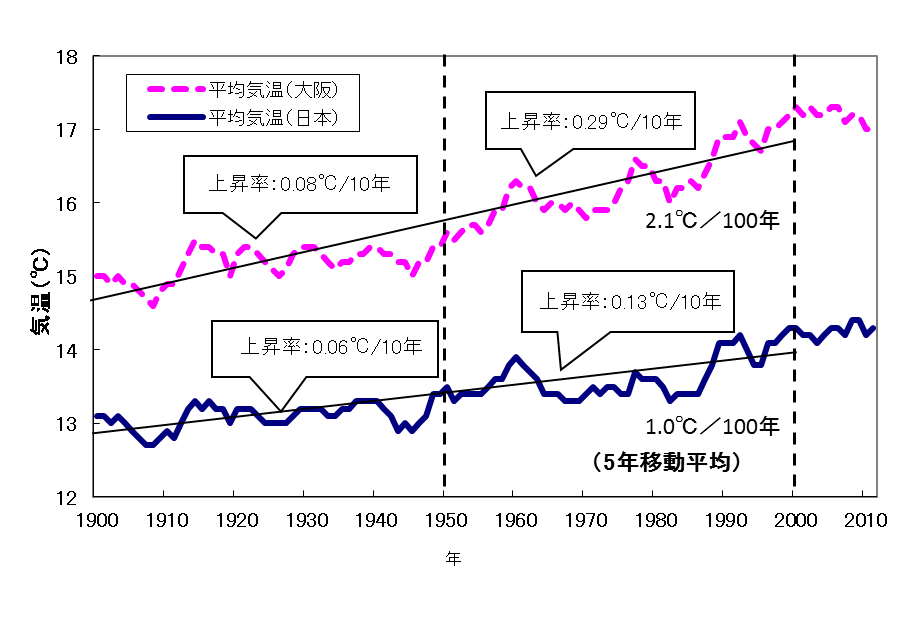 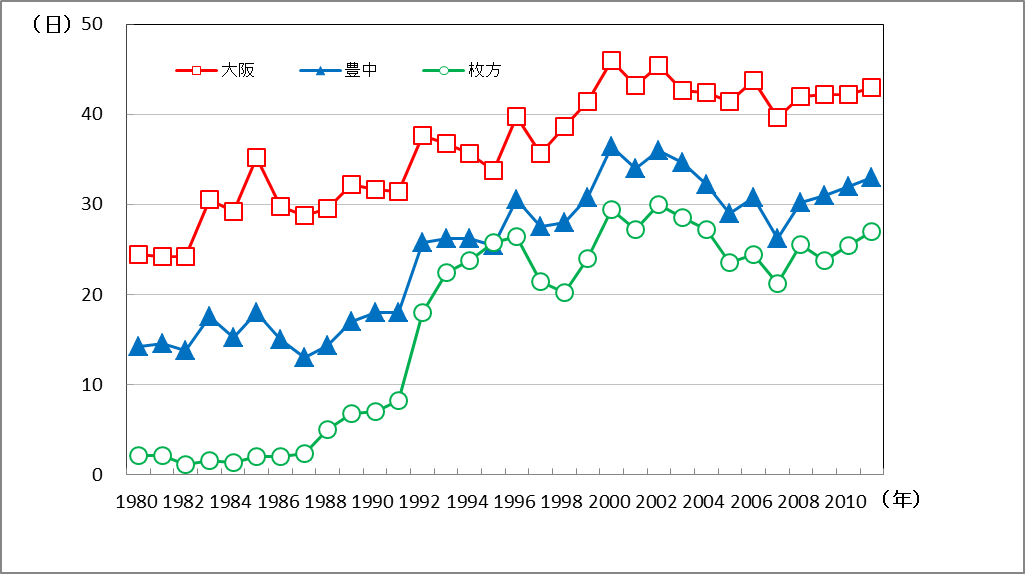 16
Ⅲ　快適で安らぎのある都市環境の形成
ヒートアイランド現象の緩和　③
17
Ⅲ　快適で安らぎのある都市環境の形成
ヒートアイランド現象の緩和　④
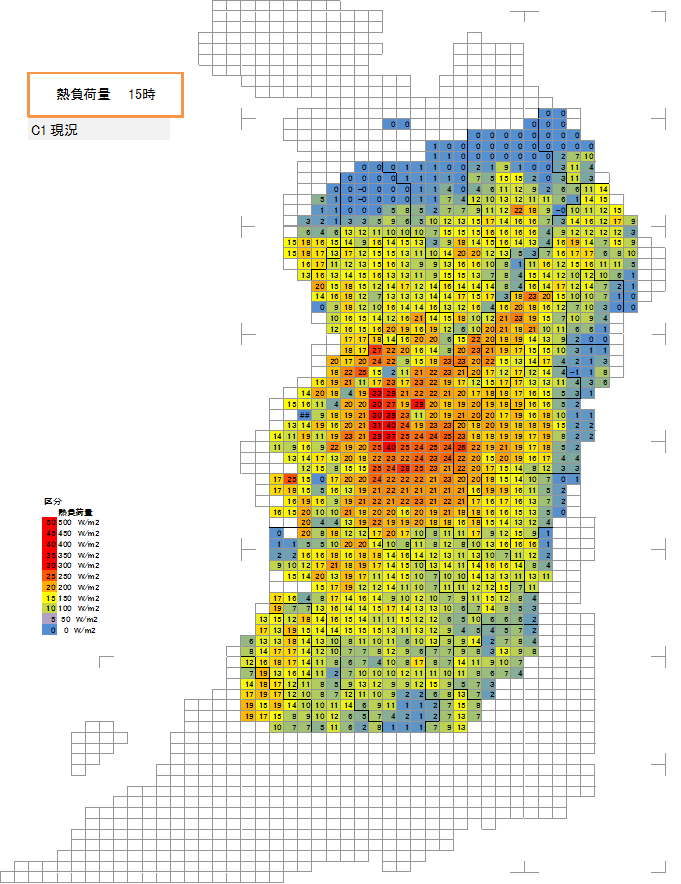 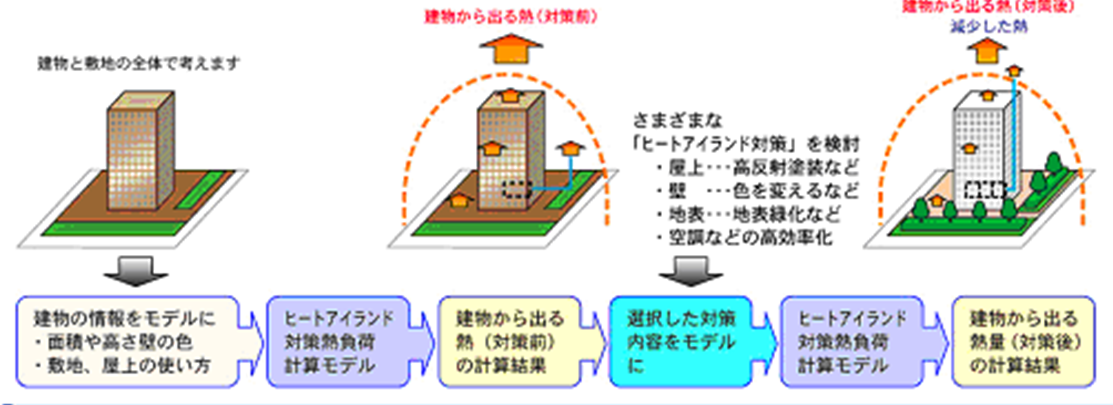 18